Внеклассное занятие по русскому языкуПочему их так назвали?
Учитель начальных классов
МБОУ ООШ № 2 г. Ковдор
Жилевич Е.Н.
Составь слова
сам
везде
снег
катит
лет
пар
варит
возит
лёд
падает
ход
свалит
тепло
Проверь себя
Снегоход
Снегокат
Вездеход
Пароход
Паровоз
Ледоход
Самолёт
Самокат
Самоход
Самосвал
Тепловоз
Самовар
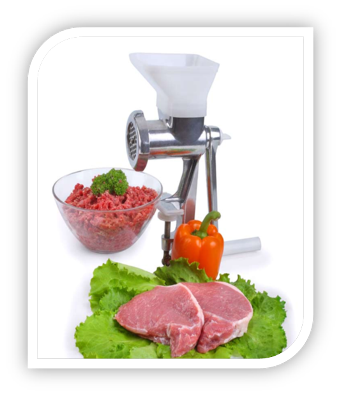 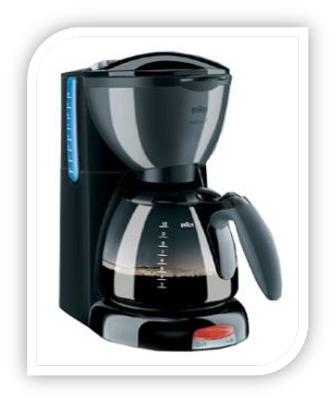 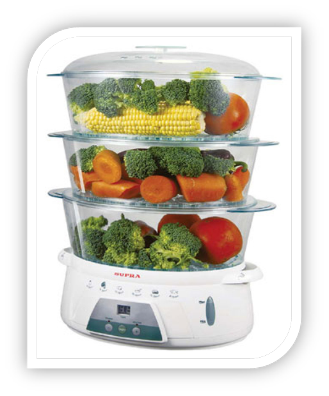 Угадай что это?
Попробуй образовать новые слова
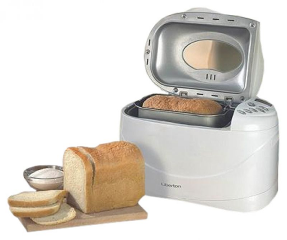 хлебопечка
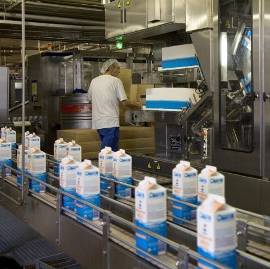 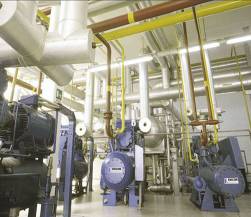 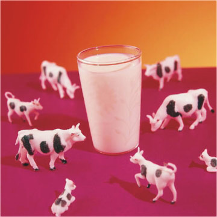 молокозавод
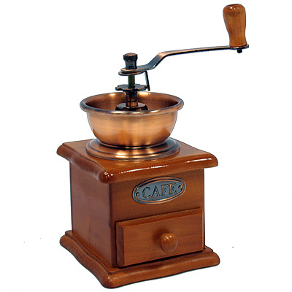 кофемолка
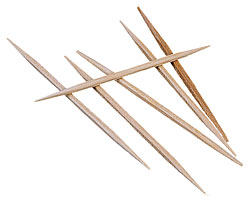 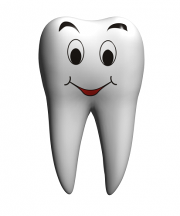 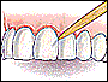 зубочистка
Распредели слова на группы по признаку, по которому образованы их названий
Опёнок   кофеварка колокольчик сахарница игольница подберёзовик снегопад светильник  лисички хлебница подснежник шиповник
По внешнему виду
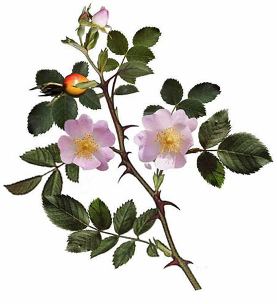 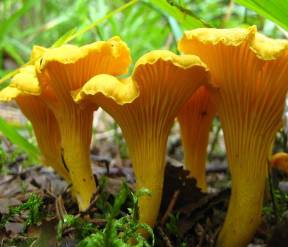 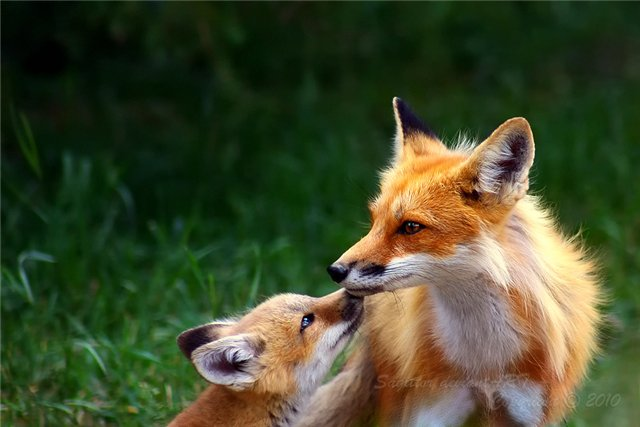 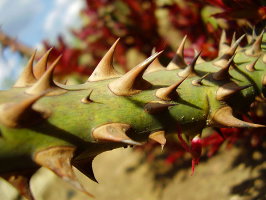 колокольчик     лисички     шиповник
По месту произрастания
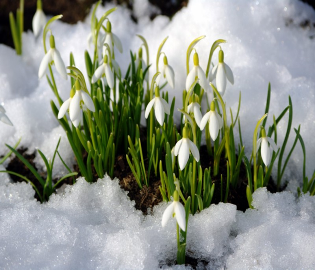 подснежник    подберёзовик        опёнок
По назначению
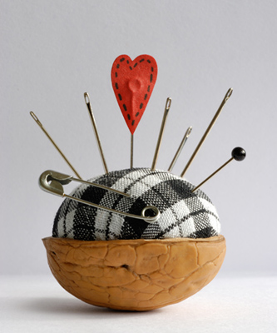 сахарница   игольница    хлебница
По действию
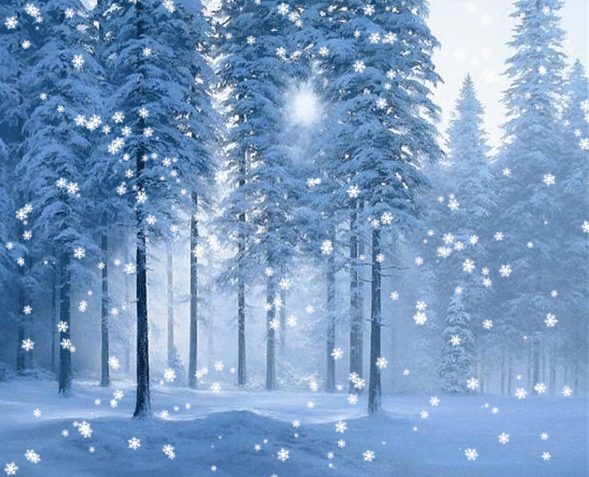 светильник       снегопад            будильник
Найди в этимологическом словаре информацию о происхождении слов
колобок
завтрак
тетрадь
малина
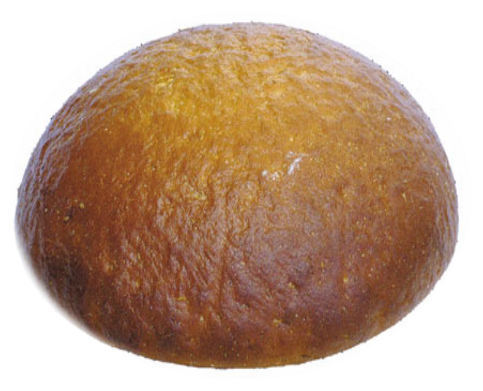 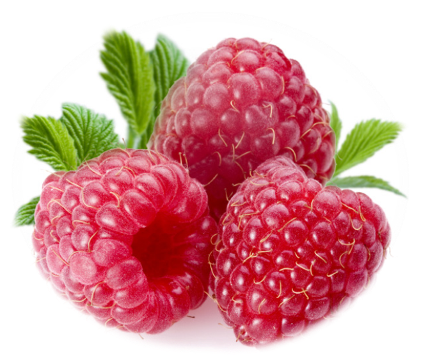 Музыкальный инструмент которому дали название за издаваемый звук
1
2
Какое растение говорит где оно растет?
Эта птица получила свое название за то, 
что питается мухами, 
которых ловит на лету
3
Название этого зверя
 образовалось от слов 
«мёд» и «еда»
4
Эта птица получила
 название по своему 
крику: ку-ку
5
6
Эта ягода получила название за свой цвет